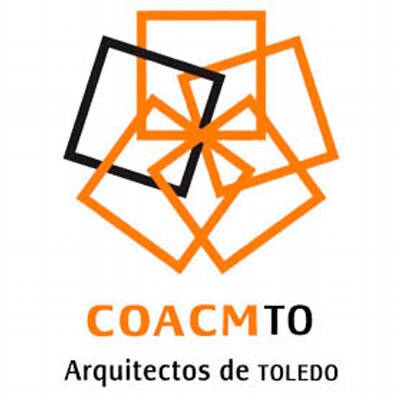 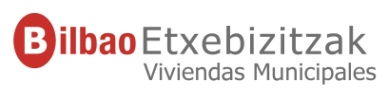 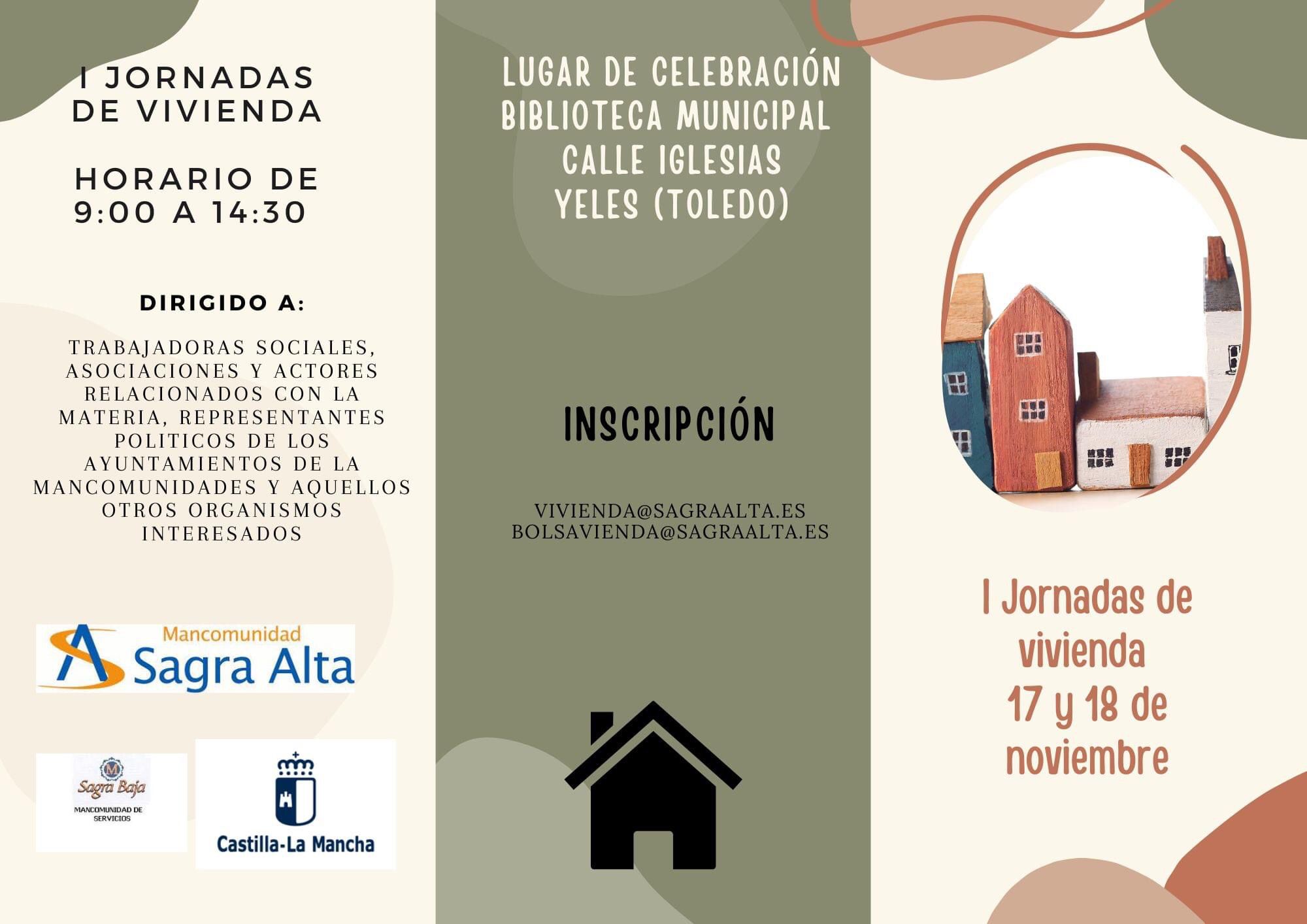 LA VIVIENDA COLABORATIVA PARA MAYORESToledo, 9  de Marzo de 2023La gestión pública: experiencia de Bilbao
JOSE Mª ESCOLÁSTICO SÁNCHEZ  jmescolastico@vvmm.bilbao.eus
NUESTRO PATRIMONIO, PERSONAS Y RESULTADOS
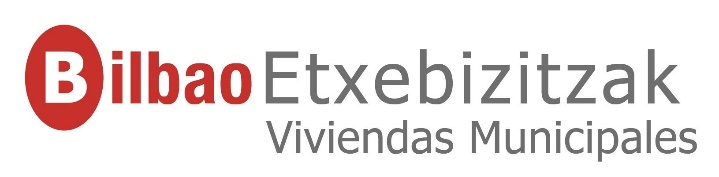 OAL
4.202 Viviendas, 86 ADAs
893  locales
46 empleados/as
113 adaptadas para personas discapacitadas
47,6 años de edad media del patrimonio inmobiliario
94 % de viviendas arrendadas
Renta media viviendas: 250-350 €
9.800 demandantes de vivienda inscritos en Etxebide.
·   Presupuesto 2023: 27.093.000 €
Facturación en Rentas:14.596.000 €
Gastos en Reparación y Conservación: 7.320.000 €
BENEFICIO: 1.150.000 € sobre costes directos.
Endeudamiento: 0 €
Remanente tesorería: 9 millones €
INDICE MOROSIDAD: 2022: 4,93 % s/facturación.
 Presentes en 664 Comunidades de Propietarios/as
 2,5% Población Bilbao vinculada a VVMM. 4,% presupuesto municipal consolidado.
2
MAPA DE NUESTRAS PROMOCIONES:
Mixtura Social en todos los barrios de la ciudad
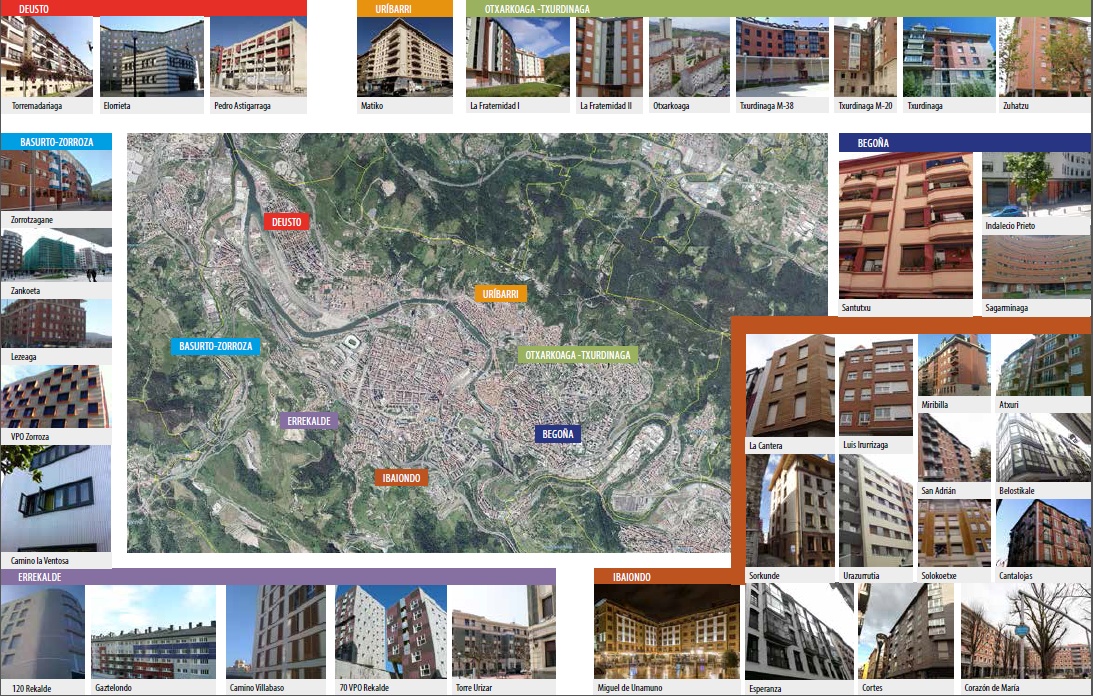 3
Bilbao cuenta con 346.000 habitantes
1 VIVIENDA MUNICIPAL por cada 88 habitantes
en la ciudad de BILBAO
DEMANDA DE VIVIENDAS
LA VIVIENDA COLABROATIVA PARA MAYORESUN NUEVO MODELO RESIDENCIAL
ACTUAL MODELO RESIDENCIAL VINCULADO A SERVICIOS SOCIALES
RESIDENCIAS
PISOS O RECURSOS COMUNITARIOS
PISOS TUTELADOS
CENTROS DE DIA

NUEVO MODELO RESIDENCIAL: VIVIENDA COLABORATIVA
AUTONOMIA PERSONAL
ESPACIOS COMUNES
REGIMEN DE TENENCIA
FINANCIACION PUBLICO/PRIVADA
MODELO DE CONVIVENCIA
PERSONAS
PATRIMONIO
VALOR AÑADIDO
Colaboración
Sostenibilidad
OPTIMIZACIÓN
Regeneración
Responsabilidad
Desarrollo personal
VALOR EMOCIONAL
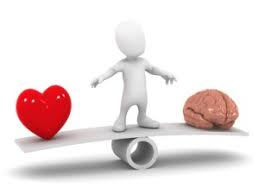 LA ESTRATEGIA PUBLICA DE LA VIVIENDA COLABORATIVA EN BILBAO
PROGRAMA DE VIVIENDAS MUNICIPALES PARA JOVENES SOLIDARIOS.
PROGRAMA DE VIVIENDA COLABORATIVA SOSTENIBLE.
VIVIENDA ASEQUIBLE
ALOJAMIENTOS DOTACIONALES.
Características comúnes

Valor emocional.
Sostenible: equilibrio recursos/impacto/futuro.
Servitizados: valor añadido.
ALOJAMIENTOSDOTACIONALES enALQUILER PARA MAYORES
Marco Jurídico
Ley 2/2006, de 30 junio, del Suelo y Urbanismo 
Decreto 39/2008 de Régimen jurídico de viviendas de protección pública y medidas financieras
Ley 3/2015 de 18 de junio de Vivienda.

Características principales
Suelo calificado como Equipamiento (1,5 m2 /100 m2 residencial)
Promocion Directa por Admón. Pública / Concesión
Gestión en ALQUILER ROTATORIO (máx. 5 años)
Dimensiones de los alojamientos (25-60 m2)
Espacios Comunitarios – Lavandería, aparca-bicis, zonas comunes para los usos no incluidos en el alojamiento
Instalaciones comunitarias: Contador único…..
66 ALOJAMIENTOSDOTACIONALES enALQUILER PARA MAYORES
Tipologías.
32 viviendas tipo LOFT (A): Cuenta únicamente con dos espacios, el cuarto de baño por un lado, y la cocina-salón -comedor-dormitorio, por otro. Su superficie puede variar entre 37-50 m2
26 apartamentos tipo (B): En este caso las viviendas cuentan con un dormitorio separado del resto de la vivienda. Su superficie es de 43,72m2
1 Alojamiento tipo (C): En él se distribuyen 2 dormitorios. Su superficie es de 57 m2
1 Alojamiento tipo (D): Acoge en un único espacio los usos de cocina, estar-comedor y dormitorio, de 61 m2
6 unidades de  viviendas adaptadas a personas con minusvalía tipo (E), Cuenta con tienen una superficie de 51 m2.
160 Plazas de garaje
66 ALOJAMIENTOSDOTACIONALES enALQUILER PARA MAYORES
Coste y Financiación.
7.233.902,55 €  (I.V.A. no incluido)/Subvención 40.000 €/unidad.
Sistema adjudicacion
33 destinados al primer colectivo, el de personas jóvenes menores de 30 años unipersonales, es decir el 50 %.
18 a personas mayores de 65 años de ellos 6 alojamientos adaptados para personas con diversidad funcional por limitación de movilidad 
15 de ellas a Carencia Sobrevenida de Vivienda o personas en situación de vulnerabilidad designadas por Acción Social, con una distribución paritaria desde el punto de vista de género, en un 20 %.
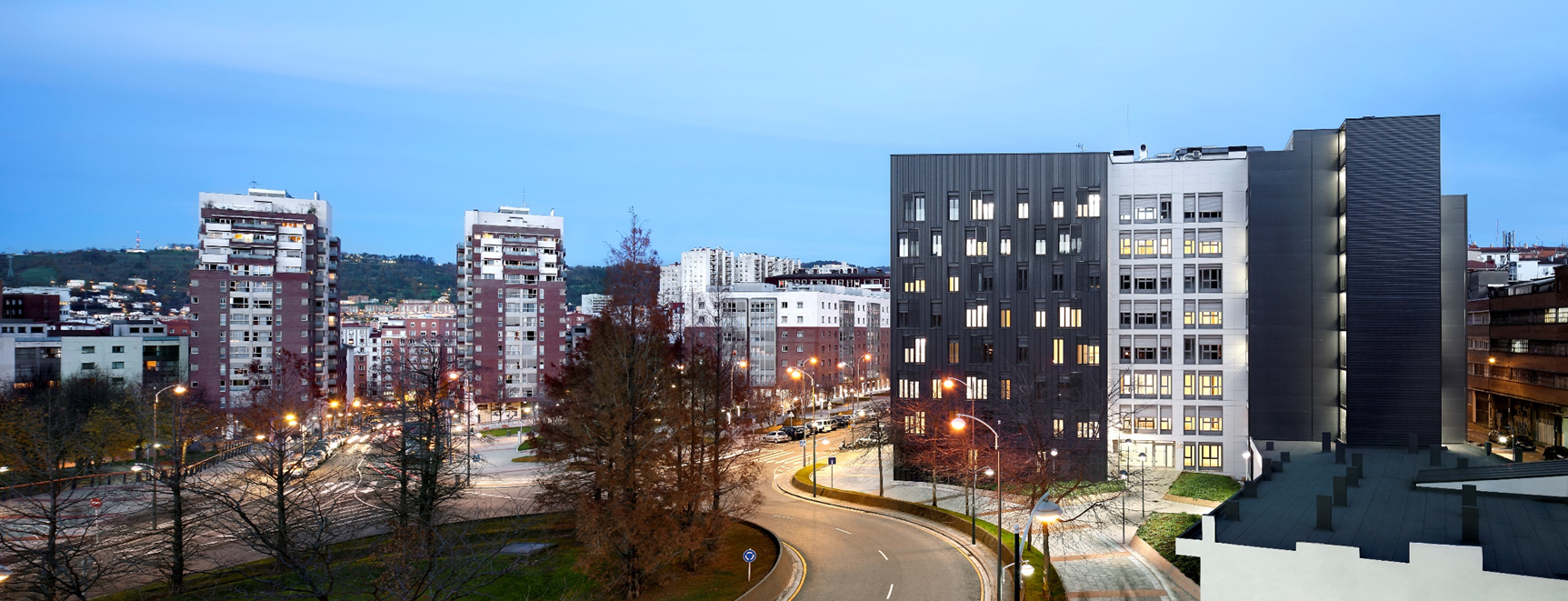 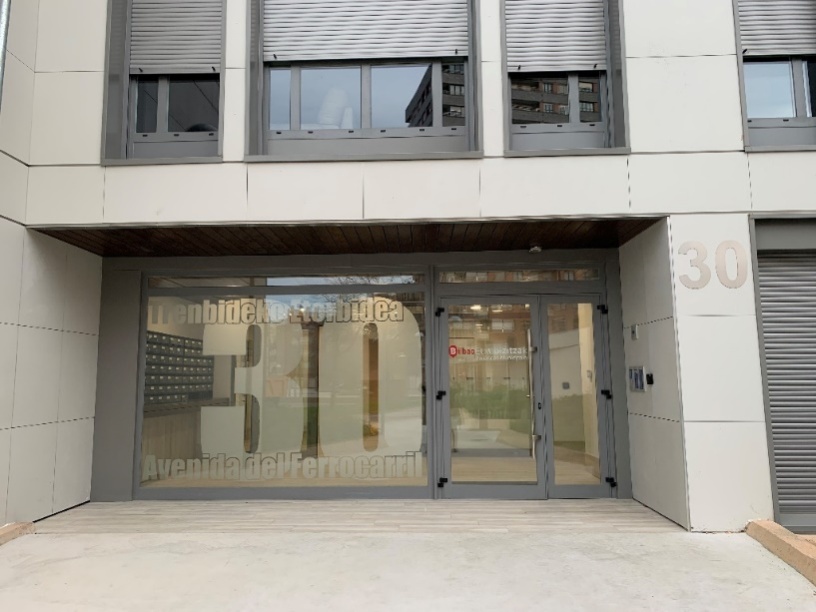 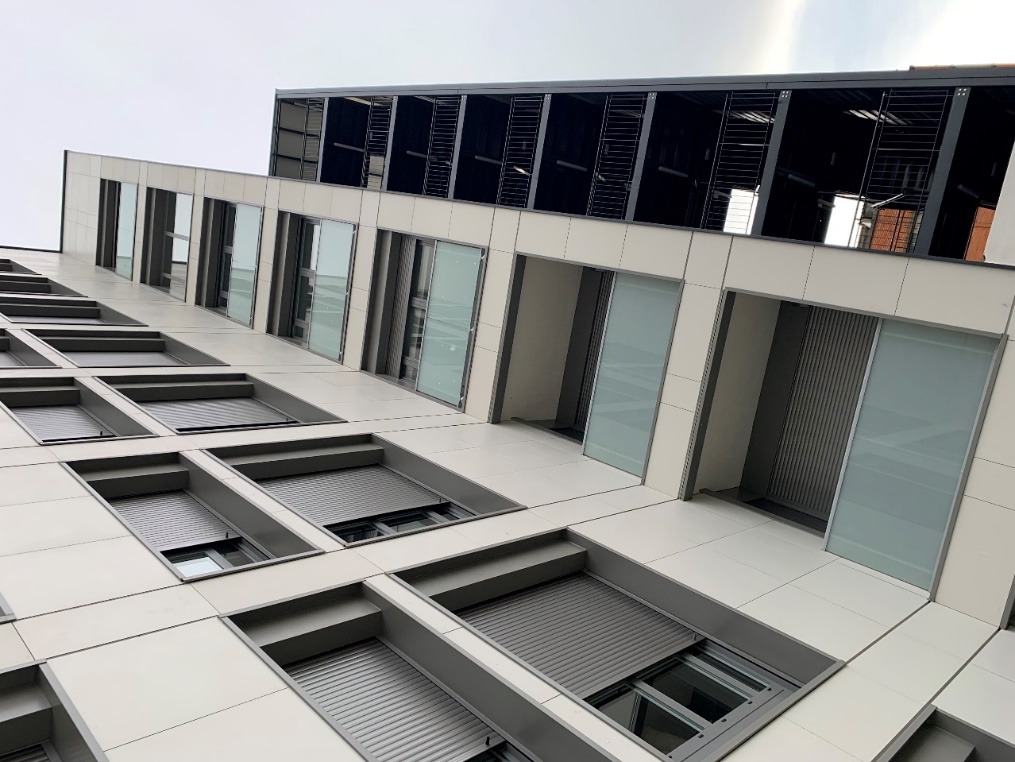 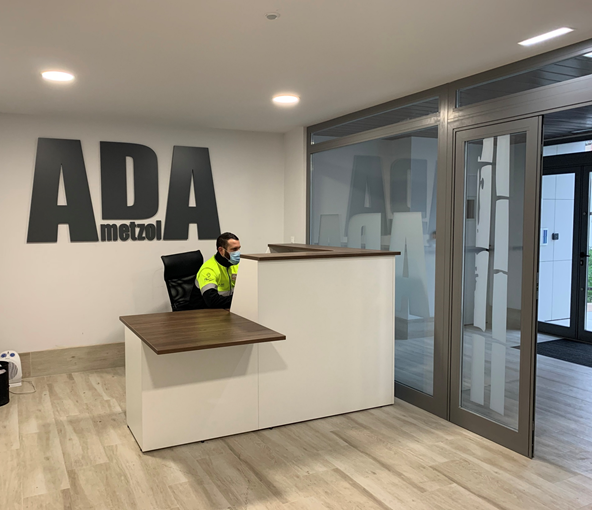 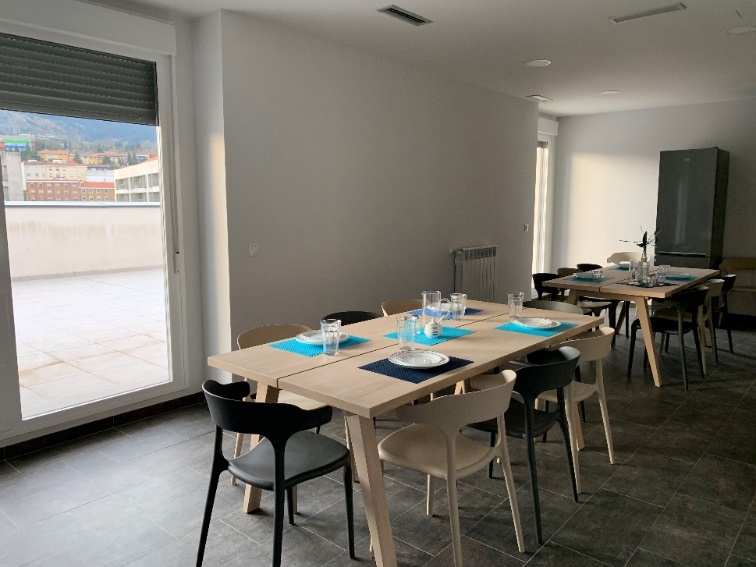 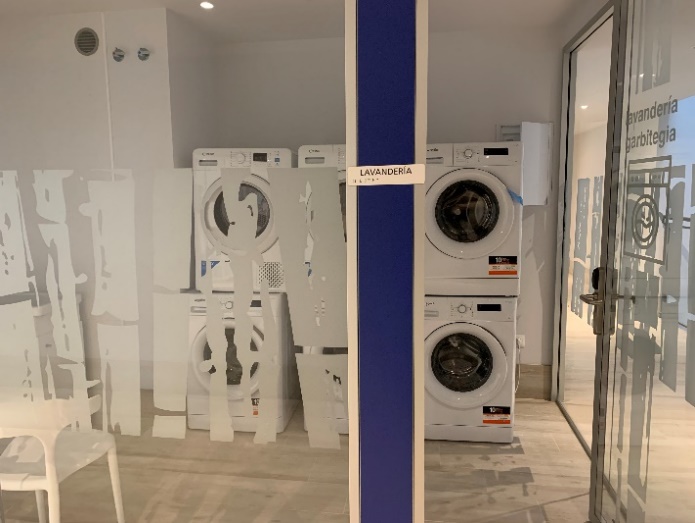 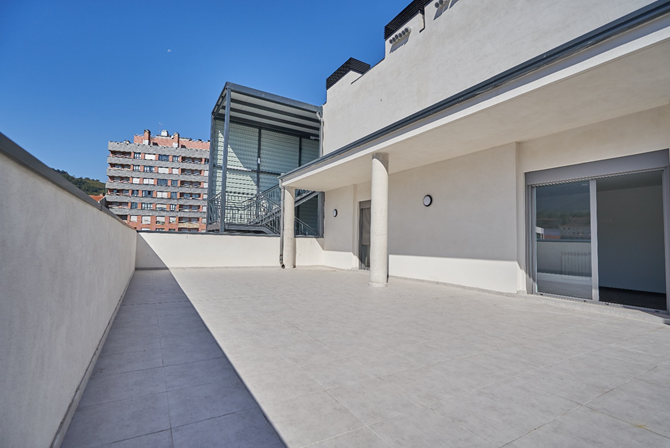 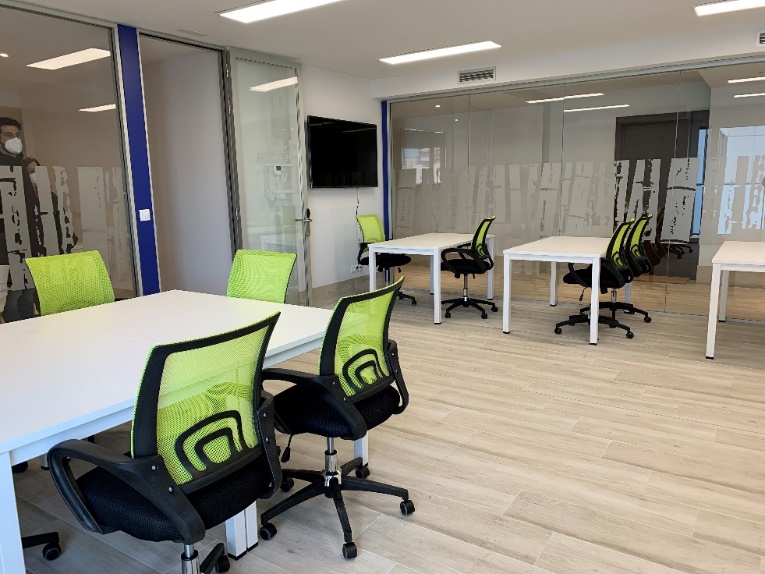 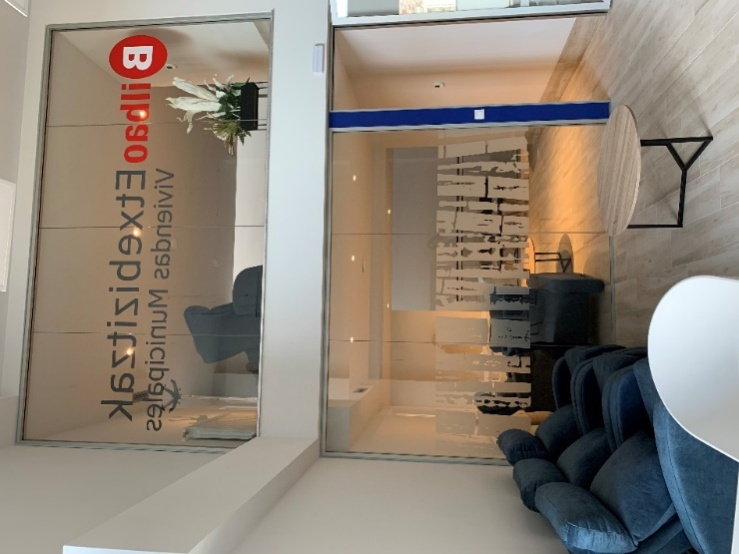 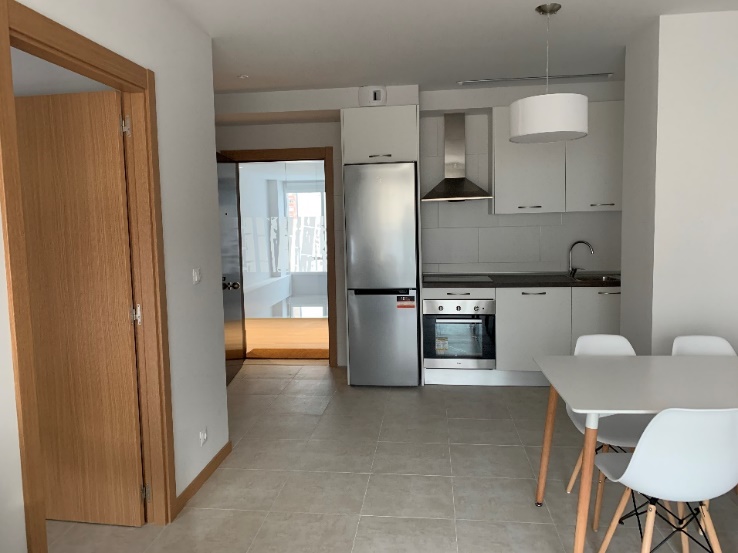 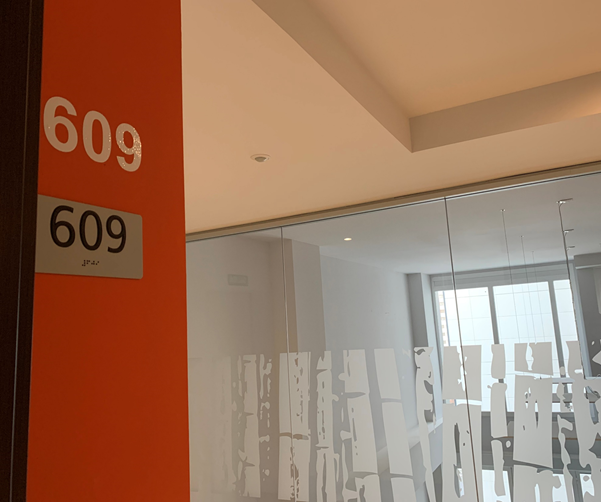 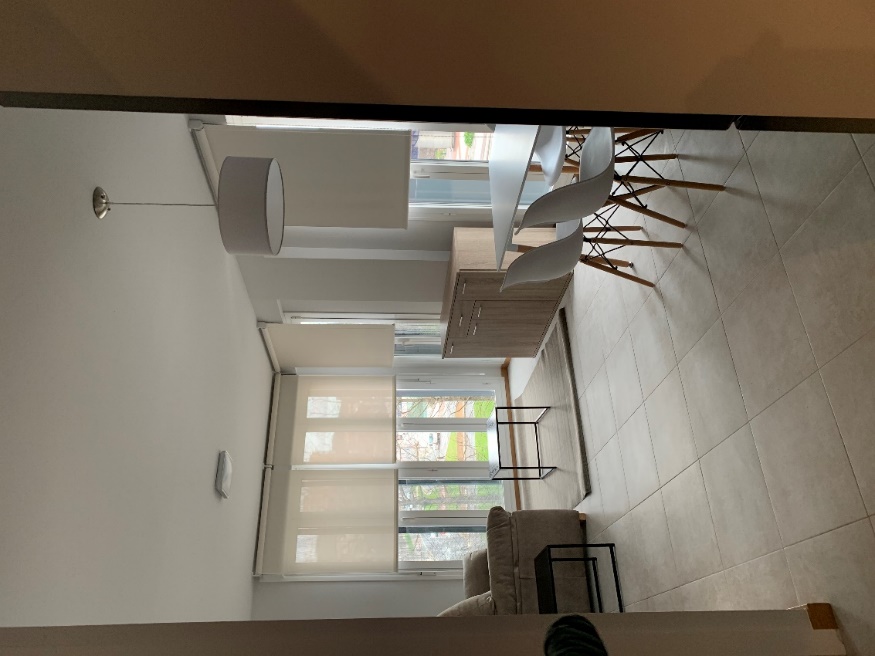 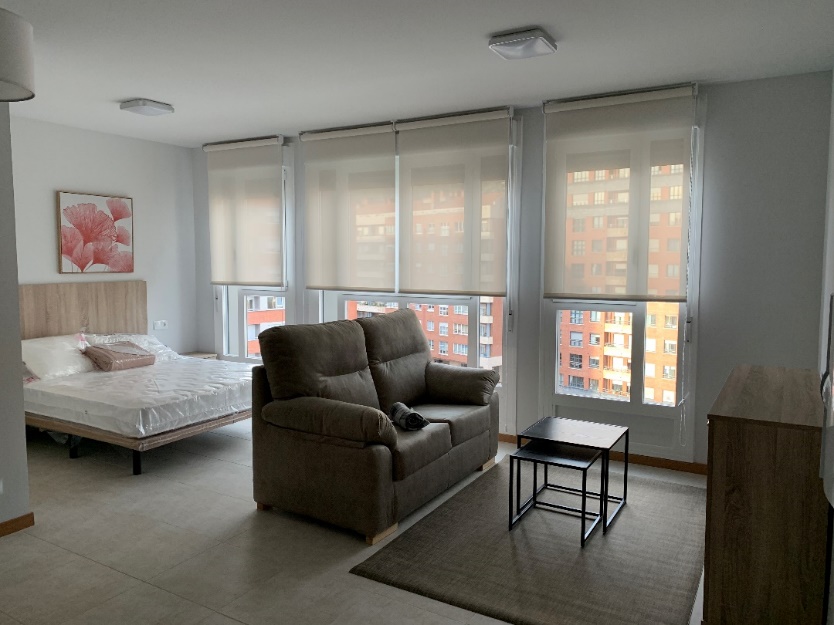 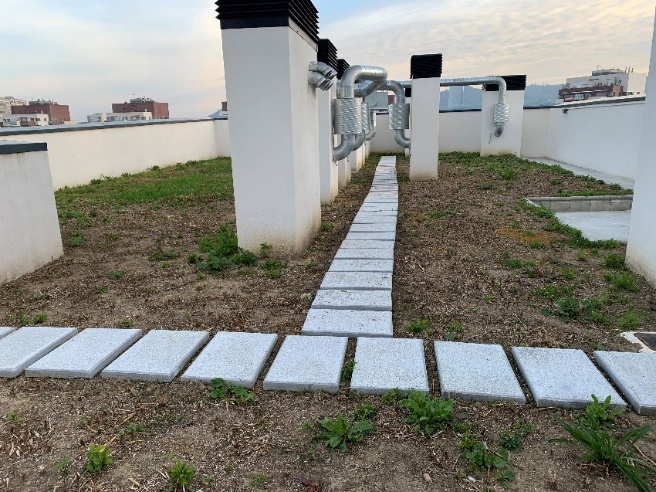 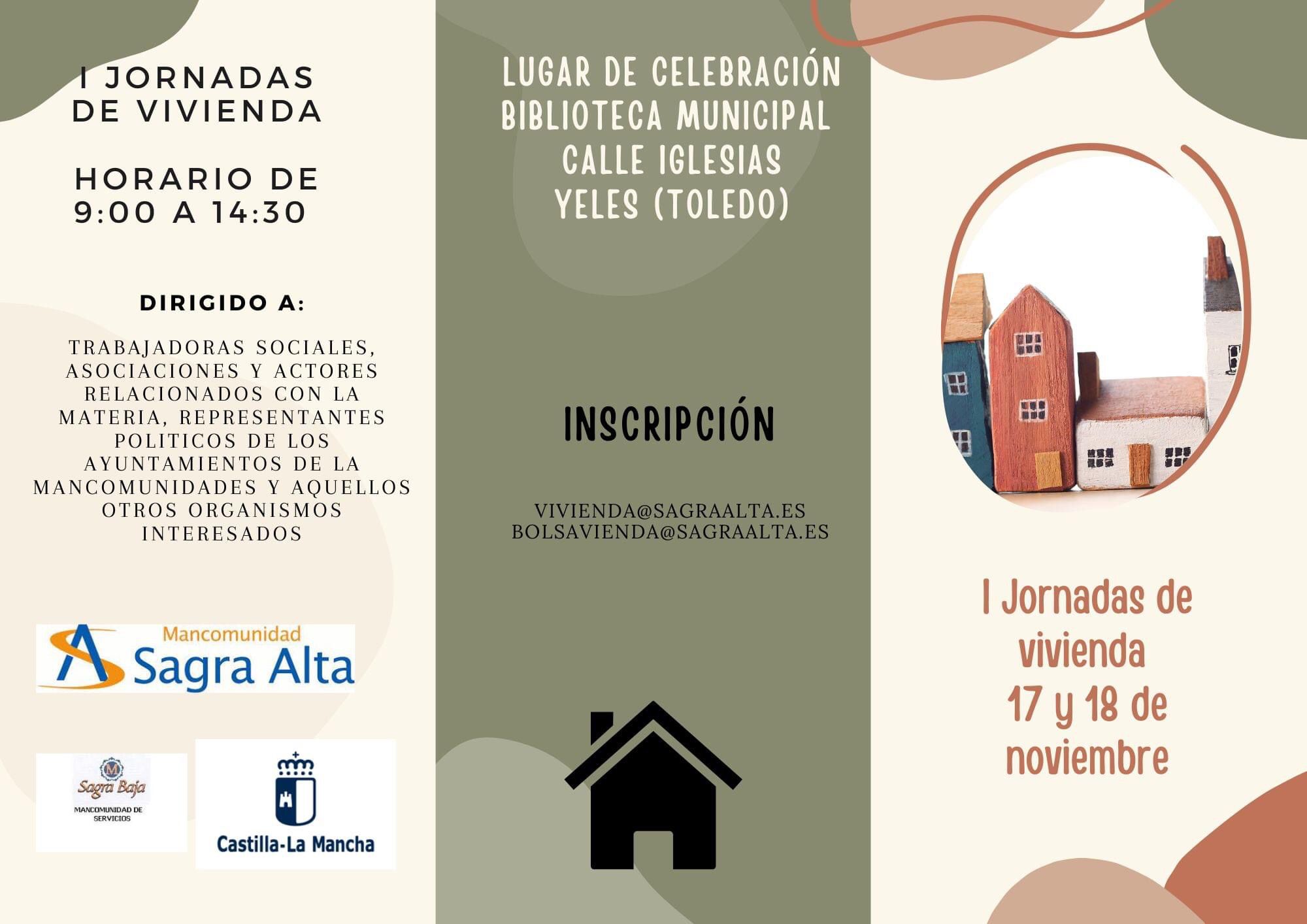 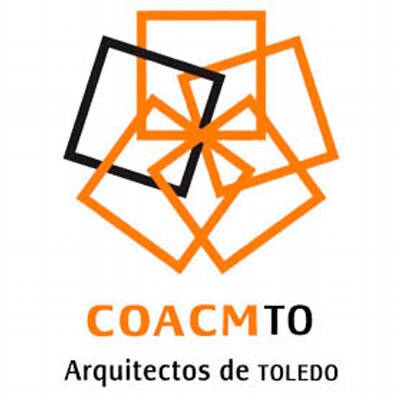 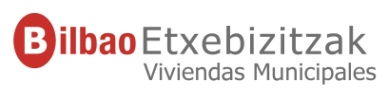 GRACIAS
JOSE Mª ESCOLÁSTICO SÁNCHEZ 
 jmescolastico@vvmm.bilbao.eus